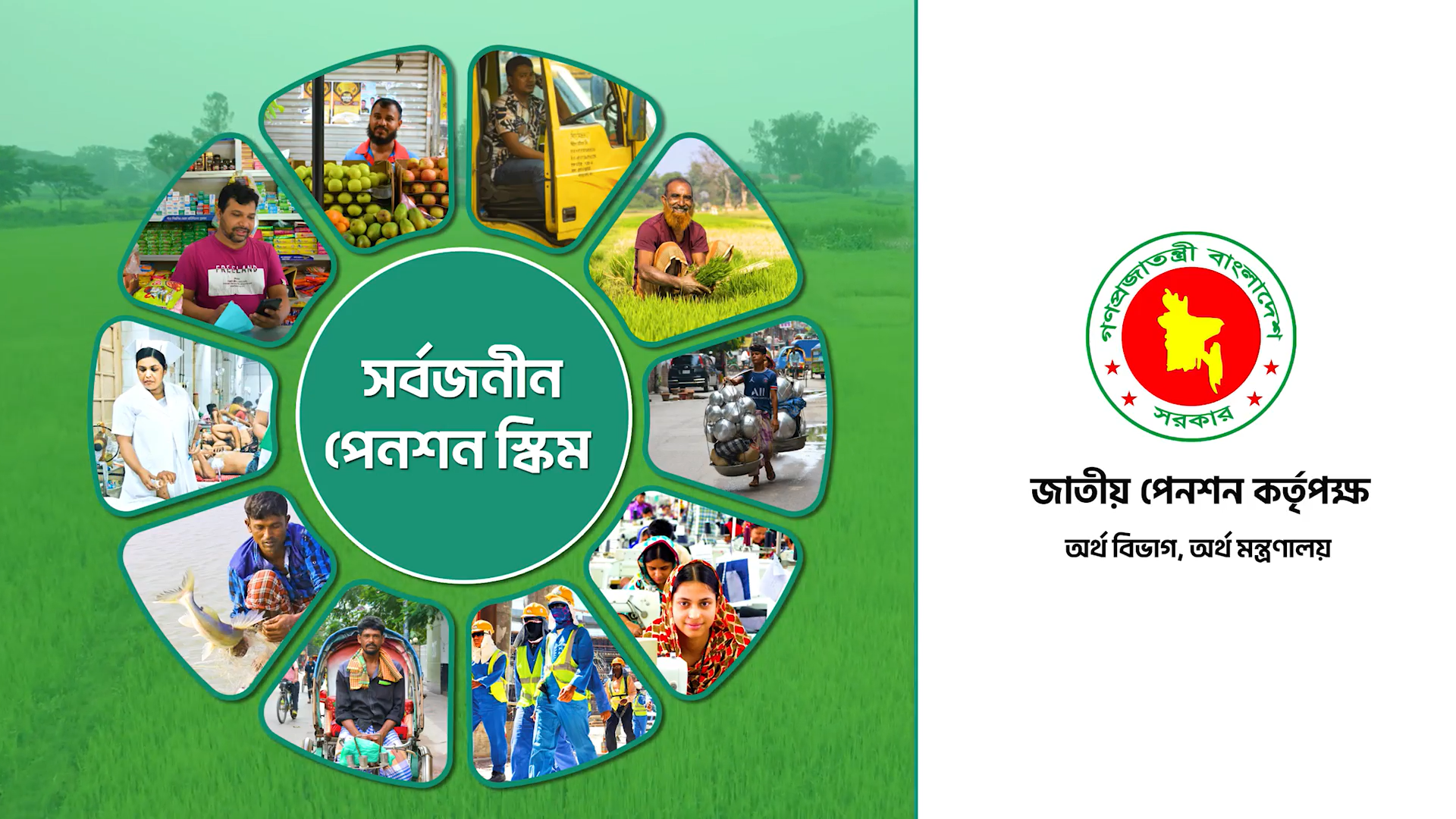 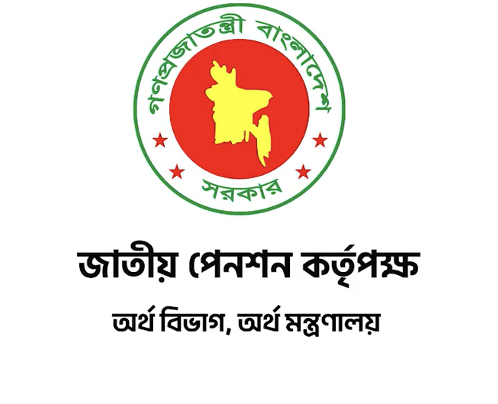 পটভূমি
কর্মজীবন শেষে নিশ্চিত জীবন যাপনের জন্য প্রয়োজন সঞ্চয়। সুরক্ষিত সঞ্চয় পরিকল্পনার আরেক নাম সর্বজনীন পেনশন। কর্মজীবনের উপার্জিত টাকার কিছু অংশ পেনশন স্কিমে বিনিয়োগ করে একজন নাগরিক নিশ্চিত করতে পারেন বৃদ্ধ বয়সের আর্থিক নিরাপত্তা।
২০০৮ সালের জাতীয় সংসদ নির্বাচনে বাংলাদেশ আওয়ামী লীগের নির্বাচনী ইশতেহারে দেশের সর্বস্তরের জনগণকে পেনশন কাঠামোর আওতায় বৃদ্ধকালীন সুরক্ষা নিশ্চিত করার লক্ষ্যে জাতীয়ভাবে সর্বজনীন পেনশন পদ্ধতি প্রবর্তনের বিষয়ে সুস্পষ্ট অংগীকার ব্যক্ত করা হয়। 
২০১৫ সালে প্রণীত জাতীয় সামাজিক নিরাপত্তা কৌশলে সামাজিক সুরক্ষার বিষয়টি অন্তর্ভুক্ত করা হয় এবং ২০২২-২০২৩ অর্থবছরের বাজেট বক্তৃতায় সর্বজনীন পেনশন ব্যবস্থা প্রবর্তনের সুস্পষ্ট অংগীকার ব্যক্ত করা হয়। 
গড় আয়ু বৃদ্ধি এবং একক পরিবারের সংখ্যা বৃদ্ধি জনিত কারণে ভবিষ্যতে নির্ভরশীলতার হার বৃদ্ধি পাবে বিধায় একটি টেকসই সামাজিক নিরাপত্তা গড়ে তোলা এখন সময়ের দাবি। একটি কল্যাণমূলক রাষ্ট্র প্রতিষ্ঠার লক্ষ্যে ক্রমবর্ধমান বয়স্ক জনগোষ্ঠীকে টেকসই ও সুসংগঠিত সামাজিক নিরাপত্তা প্রদানে মহান জাতীয় সংসদ সর্বজনীন পেনশন ব্যবস্থাপনা আইন ২০২৩ (২০২৩ সালের ৪নং আইন) প্রণয়ন করেছে। প্রণীত আইনের বিধান অনুযায়ী গঠিত হয়েছে ‘জাতীয় পেনশন কর্তৃপক্ষ’।
এক নজরে সর্বজনীন পেনশন স্কীমের সম্পন্ন কার্যক্রম
৩১.০১.২০২৩ খ্রি. তারিখে “সর্বজনীন পেনশন ব্যবস্থাপনা আইন, ২০২৩ মহান জাতীয় সংসদে পাস হয় ।
০২-০৪-২০২৩ খ্রি. তারিখে “জাতীয় পেনশন কর্তৃপক্ষ প্রতিষ্ঠা' সংক্রান্ত প্রজ্ঞাপন জারী করা হয় ।
১৮-০৫-২০২৩ খ্রি. তারিখে “পেনশন পরিচালনা পর্ষদ গঠনের প্রজ্ঞাপন জারী করা হয় ।
১৮-০৫-২০২৩ খ্রি. তারিখে “জাতীয় পেনশন কর্তৃপক্ষের নির্বাহী চেয়ারম্যান ও সদস্যগণের চাকরির মেয়াদ ও শর্ত সম্পর্কিত বিধিমালা, ২০২৩ জারী করা হয় ।
১৩-০৮-২০২৩ খ্রি. তারিখে সর্বজনীন পেনশন স্কিম বিধিমালা, ২০২৩ জারী করা হয়।
ইতোমধ্যে জাতীয় পেনশন কর্তৃপক্ষের সাথে ইমিগ্রেশন ও পাসপোর্ট অধিদপ্তর, নির্বাচন কমিশন সচিবালয়, রেজিস্ট্রার জেনারেলের কার্যালয়, জন্ম ও মৃত্যু নিবন্ধন এবং সোনালী ব্যাংকের সমঝোতা স্মারক স্বাক্ষর করা হয়েছে।
সর্বজনীন পেনশন স্কিমের বৈশিষ্ট্য
১৮ বৎসর বা তদূর্ধ হতে ৫০ বৎসর বয়সি সকল বাংলাদেশী তবে, বিশেষ বিবেচনায় ৫০ বছর উর্ধ্ব বয়সের নাগরিকগণ স্কিমে অংশগ্রহণের তারিখ হতে নিরবচ্ছিন্ন ১০ বছর চাঁদা প্রদান শেষে আজীবন পেনশন প্রাপ্য হবেন।
প্রবাসী বাংলাদেশী নাগরিকগণ যাদের জাতীয় পরিচয় পত্র নেই তারা পাসপোর্টের ভিত্তিতে রেজিস্ট্রেশনের পর ডেবিট কার্ড ও ক্রেডিট কার্ডের মাধ্যমে বৈদেশিক মুদ্রায় চাঁদা প্রদান করে পেনশন স্কিমে যুক্ত হতে পারবেন। 
পেনশন প্রাপ্তির ক্ষেত্রে চাঁদাদাতাকে কোন অফিসে আবেদন করতে হবে না। নিরবচ্ছিন্ন ১০ বছর চাঁদা প্রদান করলে ৬০ বছর পূর্তিতে স্বয়ংক্রিয়ভাবে EFT (Electronic Fund Transfer) এর মাধ্যমে তার ব্যাংক একাউন্টে মাসিক পেনশনের টাকা জমা হবে।
নিজের এবং পরিবারের সদস্যদের চিকিৎসা, গৃহ নির্মাণ, গৃহ মেরামত এবং সন্তানের বিবাহের ব্যয় নির্বাহের জন্য চাঁদাদাতা ইচ্ছা করলে পেনশন ফান্ডে শুধু তার জমাকৃত অর্থের ৫০% খণ হিসাবে উত্তোলন করতে পারবেন, যা কর্তৃপক্ষ কর্তৃক ধার্যকৃত ফি সহ সর্বোচ্চ ২৪ কিস্তিতে পরিশোধ করতে হবে এবং সমুদয় অর্থ চাঁদাদাতার হিসাবে জমা হবে।
সকল স্কিমের জন্য চাঁদার কিস্তি চাঁদা প্রদানকারীর পছন্দমাফিক মাসিক, ত্রৈমাসিক বা বার্ষিক ভিত্তিতে পরিশোধের সুযোগ থাকবে। চাঁদাদাতাগণ ইচ্ছা করলে অগ্রিম হিসেবে চাঁদার টাকা পেনশন ফান্ডে জমা করতে পারবেন।
সর্বজনীন পেনশন স্কিমের বৈশিষ্ট্য
সর্বজনীন পেনশন স্কিমে চাঁদাদাতাগণ নিরবচ্ছিন্নভাবে চাঁদা প্রদানের শর্তে তার ৬০ বছর পূর্তিতে আজীবন মাসিক নির্ধারিত হারে পেনশন প্রাপ্য হবেন।
স্কিমের চাঁদাদাতা স্কিমে জমাকৃত বা জমার বিপরীতে প্রাপ্য পেনশন বাবদ অর্থ তার মৃত্যুর পর গ্রহণ বা উত্তোলনের নিমিত্ত এক বা একাধিক নিমিনি মনোনয়ন করতে পারবেন। তবে চাঁদাদাতা কমপক্ষে ১০ বছর চাঁদা প্রদান করার পূর্বে মৃত্যুবরণ করলে জমাকৃত অর্থ মুনাফাসহ নমিনিকে ফেরত দেয়া হবে।
চাঁদাদাতা পেনশনে থাকাকালীন তাঁর বয়স ৭৫ বছর পূর্ণ হওয়ার পূর্বে মৃত্যুবরণ করলে পেনশনারের নমিনি বা নমিনিগণ বা বৈধ উত্তরাধিকারীগণ অবশিষ্ট সময়ের জন্য (অর্থাৎ ৭৫ বছর পূর্ণ হওয়া পর্যন্ত) উক্ত পেনশন প্রাপ্য হবেন।
দারিদ্র্য সীমার নিচে বসবাসকারী চাঁদাদাতার মাসিক চাঁদার ৫০% সরকার অনুদান হিসেবে প্রদান করবে।
চাঁদাদাতাগণ চাঁদা প্রদানের ক্ষেত্রে আয়কর গণনায় কর রেয়াত সুবিধা পাবেন এবং মাসিক পেনশন বাবদ প্রাপ্ত অর্থ আয়কর মুক্ত থাকবে।
যে কোন সময় চাঁদার হার ও স্কিম পরিবর্তনের সুযোগ রয়েছে।
সর্বজনীন পেনশনের স্কিমসমূহ
০৪ টি স্কিম
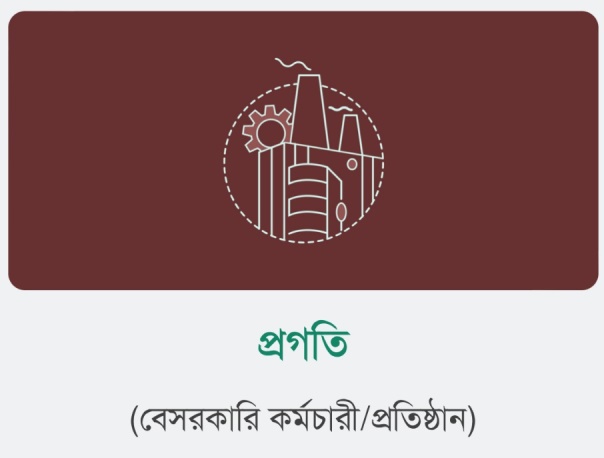 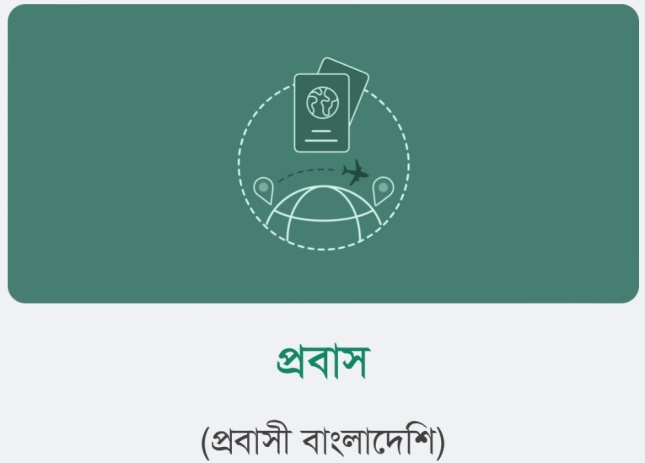 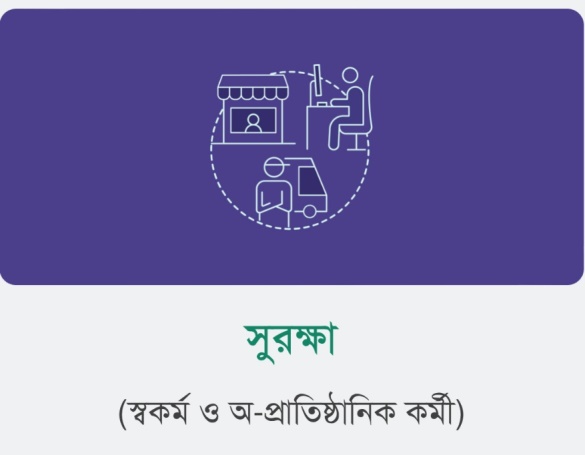 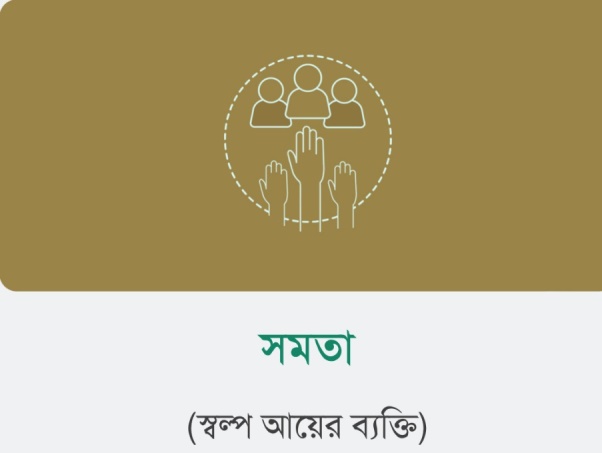 প্রগতি
প্রগতি স্কিম (বেসরকারি প্রতিষ্ঠানের কর্মচারীগণের জন্য): বেসরকারি প্রতিষ্ঠানে কর্মরত কোনো কর্মচারী বা উক্ত প্রতিষ্ঠানের মালিক তফসিলে বর্ণিত হারে চাঁদা প্রদানপূর্বক এই স্কিমে অংশগ্রহণ করিতে পারিবেন; এবং বেসরকারি প্রতিষ্ঠানের পক্ষ হইতে উহার কর্মচারীগণের জন্য এই স্কিমে অংশগ্রহণের ক্ষেত্রে স্কিমের চাঁদার ৫০% (শতকরা পঞ্চাশ ভাগ) কর্মচারী এবং অবশিষ্ট ৫০% (শতকরা পঞ্চাশ ভাগ) প্রতিষ্ঠান প্রদান করিবে; এবং কোনো বেসরকারি প্রতিষ্ঠান প্রাতিষ্ঠানিকভাবে এই স্কিমে অংশগ্রহণ না করিলে, উক্ত বেসরকারি প্রতিষ্ঠানে কর্মরত কোনো কর্মচারী নিজ উদ্যোগে এককভাবে এই স্কিমে অংশগ্রহণ করিতে পারিবেন।
সুরক্ষা
সুরক্ষা স্কিম (স্বকর্মে নিয়োজিত নাগরিকগণের জন্য): অনানুষ্ঠানিক খাতে কর্মরত বা স্বকর্মে নিয়োজিত ব্যক্তিগণ যেমন- কৃষক, রিক্সাচালক, শ্রমিক, কামার, কুমার, জেলে, তাঁতি, ইত্যাদি তফসিলে বর্ণিত হারে চাঁদা প্রদানপূর্বক এই স্কিমে অংশগ্রহণ করিতে পারিবেন।
সমতা
সমতা স্কিম (স্বকর্মে নিয়োজিত স্বল্প আয়ের নাগরিকগণের জন্য অংশ প্রদায়ক পেনশন): বাংলাদেশ পরিসংখ্যান ব্যুরো কর্তৃক, সময় সময়, প্রকাশিত আয় সীমার ভিত্তিতে দারিদ্র্য সীমার  নিম্নে বসবাসকারী স্বল্প আয়ের ব্যক্তিগণ [যাহাদের বর্তমান আয় সীমা বাৎসরিক অনূর্ধ্ব ৬০ (ষাট) হাজার টাকা] তফসিলে বর্ণিত হারে চাঁদা প্রদানপূর্বক এই স্কিমে অংশগ্রহণ করিতে পারিবেন। সমতা স্কিমে মাসিক চাঁদার হার ১০০০ টাকা। চাঁদাদাতা ৫০০ টাকা জমা দিবে এবং বাকি ৫০০ টাকা দিবে সরকার।
প্রবাস
প্রবাস স্কিম (প্রবাসী বাংলাদেশি নাগরিকগণের জন্য): বিদেশে কর্মরত বা অবস্থানকারী যে কোনো বাংলাদেশি নাগরিক তফসিলে বর্ণিত চাঁদার সমপরিমাণ অর্থ বৈদেশিক মুদ্রায় প্রদানপূর্বক এই স্কিমে অংশগ্রহণ করিতে পারিবেন; এবং তিনি দেশে প্রত্যাবর্তনের পর সমপরিমাণ অর্থ দেশীয় মুদ্রায় পরিশোধ করিতে পারিবেন এবং, প্রয়োজনে, স্কিম পরিবর্তন করিতে পারিবেন, তবে, পেনশন স্কিমের মেয়াদ পূর্তিতে পেনশনার দেশীয় মুদ্রায় পেনশন প্রাপ্য হইবেন।
প্রবাস স্কিমে অংশগ্রহণে সুবিধাসমূহ
বিদেশে অর্জিত অর্থ থেকে নিরাপদ সঞ্চয়ের লক্ষ্যে প্রবাস স্কিমে চাঁদা প্রদান করলে ভবিষ্যতের আর্থিক নিরাপত্তা নিশ্চিত হবে।
প্রবাস স্কিমে বিদেশ থেকে বৈদেশিক মুদ্রায় চাঁদা প্রদানে ২.৫ শতাংশ প্রনোদনা পাবেন। এ প্রনোদনার অর্থ তার চাঁদা হিসেবে জমা হবে।
প্রবাস স্কিমে অংশগ্রহণকারী প্রবাসী কর্মী ডেবিট কার্ড ও ক্রেডিট কার্ডের মাধ্যমে সহজেই সোনালী ব্যাংকের নির্ধারিত একাউন্টে চাঁদার অর্থ জমা দিতে পারবেন।
পেনশন প্রাপ্তির ক্ষেত্রে চাঁদাদাতাকে কোন অফিসে আবেদন করতে হবে না। নিরবচ্ছিন্ন ১০ বছর চাঁদা প্রদান করলে ৬০ বছর পূর্তিতে স্বয়ংক্রিয়ভাবে EFT (Electronic Fund Transfer) এর মাধ্যমে তার ব্যাংক একাউন্টে মাসিক পেনশনের টাকা জমা হবে।
প্রবাস স্কিমে অংশগ্রহণকারী প্রবাসী কর্মী দেশে ফেরত আসলে অন্য স্কিমে (প্রগতি, সুরক্ষা) চাঁদাদাতা হিসেবে অংশগ্রহণ করতে পারবেন।
প্রবাসী বাংলাদেশী নাগরিক “প্রগতি ও সুরক্ষা” স্কিমে তাঁর পরিবারের ১৮ বা তদূর্ধ্ব এক বা একাধিক সদস্যের (যেমন: স্বামী, স্ত্রী, বাবা, মা, ভাই, বোনেরা) জন্য আবেদন করে বৈদেশিক মুদ্রায় চাঁদা প্রদান করতে পারবেন। এক্ষেত্রে তিনি যার জন্য পেনশনার অ্যাকাউন্ট পরিচালনা করবেন তাঁর এনআইডি, ব্যাংক হিসাব নম্বর এবং নমিনির তথ্য প্রদানপূর্বক নিবন্ধন করবেন।
প্রবাস স্কিমে অংশগ্রহণকারী চাঁদাদাতা ০৩ মাস, ০৬ মাস, ০৯ মাস ও ১২ মাসের চাঁদা একসাথে জমা প্রদান করতে পারবেন। 
প্রবাস আয় থেকে দেশে প্রেরিত অর্থের বৃহৎ অংশ সাংসারিক প্রয়োজনে ব্যয় হয়। প্রবাস পেনশন স্কিমে অংশগ্রহণ করলে প্রবাসী কর্মী একটি নির্দিষ্ট পরিমাণ অর্থ সঞ্চয় করে ভবিষ্যতে যখন কর্মহীন হবে তখন এ অর্থ ব্যয় করতে পারবে।
প্রবাসী কর্মী নিজ নামে অনলাইনে রেজিস্ট্রেশন করে এ স্কিমে অংশগ্রহণ করবে, তাই এ কার্যক্রমে ৩য় কোন ব্যক্তির হস্তক্ষেপ থাকবে না। 
যেহেতু সর্বজনীন পেনশন স্কিমে নমিনী রাখার সুযোগ রয়েছে তাই কোন কারণে প্রবাসী চাঁদাদাতা মৃত্যুবরণ করলে জমাকৃত সকল অর্থ মুনাফাসহ নমিনীকে ফেরত প্রদান করা হবে।
সর্বজনীন পেনশন কার্যক্রম বাস্তবায়নে গৃহীত পদক্ষেপ সমূহ
৪৩ নং কাকরাইল, ঢাকায় জাতীয় পেনশন কর্তৃপক্ষের স্থায়ী অফিসে কার্যক্রম শুরু করা হয়েছে।
কর্তৃপক্ষের অর্গানোগ্রাম অনুমোদনের জন্য জনপ্রশাসন মন্ত্রণালয়ে প্রেরণ করা হয়েছে। 
জাতীয় পেনশন কর্তৃপক্ষের চলতি অর্থ বছরের কর্মপরিকল্পনা প্রণয়ন করা হয়েছে এবং সে অনুযায়ী কার্যক্রম অব্যাহত রয়েছে।
বর্তমানে বিশেষ ব্যবস্থায় জনগনের জিজ্ঞাসার জবাব দিতে অফিস চলাকালীন সময়ে ডেডিকেটেড টেলিফোন সেবার ব্যবস্থা করা হয়েছে।
মাননীয় প্রধানমন্ত্রী কর্তৃক উদ্বোধনের পর মুখ্যসচিব মহোদয়, গভর্নর বাংলাদেশ ব্যাংক, অর্থ সচিব মহোদয়গণ সকল বিভাগীয় কমিশনার ও জেলা প্রশাসকগণের সাথে জুম প্লাটফর্মে ২০ আগস্ট ২০২৩ তারিখ মতবিনিময় সভায় অংশগ্রহণ করেন।
পরবর্তীতে মূখ্যসচিব মহোদয়, গভর্ণর বাংলাদেশ ব্যাংক, সিনিয়র সচিব, পররাষ্ট্র মন্ত্রণালয়, সিনিয়র সচিব, অর্থ মন্ত্রণালয় ও সিনিয়র সচিব, প্রবাসী কল্যাণ ও বৈদেশিক কর্মসংস্থান মন্ত্রণালয় বিদেশে অবস্থিত বাংলাদেশ মিশন সমূহের কর্মকর্তাদের সাথে ২ সেপ্টেম্বর ২০২৩ তারিখ মতবিনিময় সভায় অংশগ্রহণ করেন।
ইলেক্ট্রনিক মিডিয়াতে প্রচারের জন্য TVC প্রস্তুত করা হয়েছে এবং বিটিভিসহ বিভিন্ন মিডিয়া ও সামাজিক প্রচার মাধ্যমে সর্বজনীন পেনশন স্কীমের প্রচারের উদ্যোগ নেওয়া হয়েছে।
মাঠ পর্যায়ে জনগণকে অবহিতকরণের লক্ষ্যে চলচ্চিত্র ও প্রকাশনা অধিদপ্তরের মাধ্যমে ৬৪টি জেলা অফিসের জন্য ৬৪ কপি TVC’র সিডি প্রস্তুত করে প্ররণ করা হয়েছে।
পেনশন কর্তৃপক্ষের সিনিয়র কর্মকর্তাগণ সরকারি ও বেসরকারি টিভি চ্যানেলে বিভিন্ন টকশোতে অংশগ্রহণ করেছেন।
সর্বজনীন পেনশন কার্যক্রম বাস্তবায়নে গৃহীত পদক্ষেপ সমূহ
সকল জেলা প্রশাসকের নিকট পেনশন কর্তৃপক্ষ ডিও পত্রের মাধ্যমে সংশ্লিষ্ট জেলার হালনাগাদ রেজিস্ট্রেশনের তথ্য প্রেরণ করা হয়েছে এবং পরবর্তীতে মাসিক ভিত্তিতে প্রেরণ করা হবে।
সর্বজনীন পেনশন স্কীমের সম্মুখ অফিস বৃদ্ধি, প্রবাস স্কিমের জন্য পেমেন্ট গেটওয়ে সহজীকরণ এবং সম্প্রসারণের জন্য ইতোমধ্যে সোনালী ও অগ্রণী ব্যাংক এর সাথে সমঝোতা স্মারক স্বাক্ষর করা হয়েছে। 
সোনালী ব্যাংক (২ অক্টোবর) ও অগ্রণী ব্যাংকের (১২ অক্টোবর) সকল শাখা ব্যবস্থাপকগণের  সাথে জুম প্লাটফর্মে মতবিনিময় সভা করা হয়েছে।
বিভিন্ন আর্থিক প্রতিষ্ঠান (ভিসা, মাস্টার কার্ড, বিকাশ ও নগদ) এর সঙ্গে সভা করা হয়েছে। যাতে করে প্রবাসীরা কম খরচে ঝামেলাবিহীন ক্যাশ ট্রান্সফার করতে পারে।
৪ অক্টোবর ২০২৩ তারিখ সমাজকল্যাণ অধিদপ্তরের সদরদপ্তর, বিভাগীয় ও জেলা পর্যায়ের সকল কর্মকর্তাদের সাথে জাতীয় পেনশন কর্তৃপক্ষ জুম প্লাটফর্মে মতবিনিময় সভা করেছে।
উন্নয়ন সহযোগী এশিয়ান উন্নয়ন ব্যাংক (এডিবি) এর সাথে অর্থ সচিব মহোদয়ের উপস্থিতিতে কর্তৃপক্ষের নির্বাহী চেয়ারম্যানের একটি সভা (১১ অক্টোবর) অনুষ্ঠিত হয়েছে, সংস্থাটি তাদের সহোযোগিতা অব্যাহত রাখার প্রত্যয় ব্যক্ত করেছে।
গত ১৬ অক্টোবর ২০২৩ তারিখ সকল বিভাগীয় কমিশনার, জেলা প্রশাসক ও উপজেলা নির্বাহী অফিসারদের সাথে মন্ত্রীপরিষদ সচিব, জনপ্রশাসন সচিব ও স্থানীয় সরকার বিভাগের সচিবের উপস্থিতিতে মত বিনিময় সভা করা হয়েছে।
গত ১৭ অক্টোবর তারিখ সর্বজনীন পেনশন তহবিলের ১১ কোটি ৩১ লক্ষ টাকা ১০ বছর মেয়াদী ট্রেজারি বণ্ডে বিনিয়োগ করা হয়েছে, যা জাতীয় পেনশন কর্তৃপক্ষের নির্বাহী চেয়ারম্যান মাননীয় অর্থমন্ত্রীর নিকট আজকে আনুষ্ঠানিকভাবে হস্তান্তর করবেন।
সর্বজনীন পেনশন কার্যক্রমকে ব্যাপক প্রচারের লক্ষ্যে ২ লক্ষ ফ্লায়ার এবং ১ লক্ষ বুকলেট তৈরি করে বিভাগীয়, জেলা ও উপজেলা পর্যায়ে সরবরাহ করা হয়েছে। এছাড়া প্রবাস স্কিমের জন্য পৃথকভাবে ৫০ হাজার ফ্লায়ার তৈরি করে বিদেশে অবস্থিত বাংলাদেশের সকল মিশনে কুটনৈতিক ব্যাগযোগে প্রেরণ করা হয়েছে
ব্যাপক প্রচারের নিমিত্ত ৮টি বিভাগীয় শহর ও জেলা পর্যায়ে আয়োজিত সর্বজনীন পেনশন স্কিম বিষয়ক অবহিতকরণ ওয়ার্কশপ, সেমিনার, মতবিনিময় সভায় অর্থ বিভাগের কর্মকর্তাগণ যোগদান করেন। এছাড়াও এমসিসিআই ও আইসিএমএবি কর্তৃক আয়োজিত অনুষ্ঠানেও কর্মকর্তাগণ উপস্থিত থেকে সংশ্লিষ্টদের সর্বজনীন পেনশন বিষয়ে মতবিনিময় করেছেন।
জাতীয় পত্রিকায় প্রকাশিত জাতীয় পেনশন কর্তৃপক্ষের সাথে সোনালী ব্যাংক ও অগ্রণী ব্যাংকের MoU স্বাক্ষরের খবর।
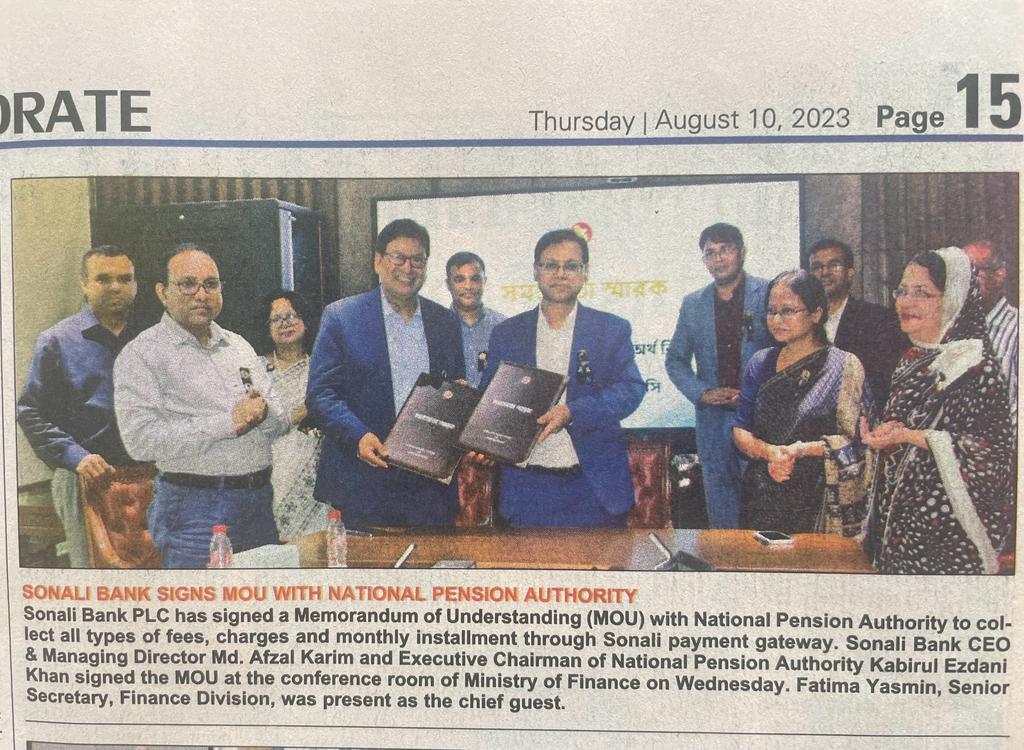 সর্বজনীন পেনশন স্কিমের ০৪টি পেনশন স্কিমে সর্বোচ্চ ও সর্বনিম্ন মাসিক পেনশন
সর্বজনীন পেনশন স্কীমে রেজিস্ট্রেশনের ধাপসমুহ
জাতীয় পেনশন কর্তৃপক্ষের ওয়েবপেইজ
ও
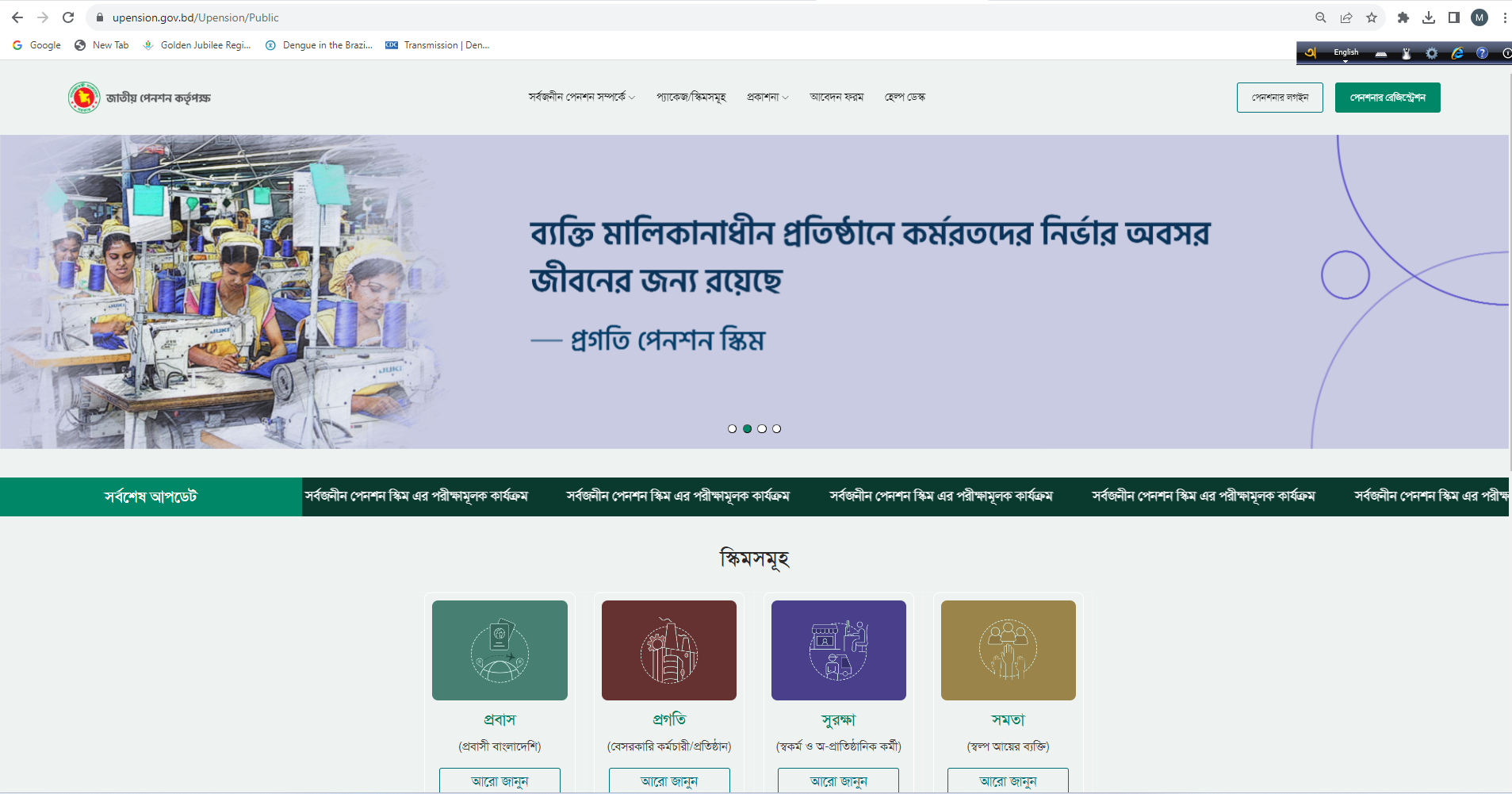 ধন্যবাদ